«Использование интерактивных технологий в работе с дошкольниками»
Если мы хотим идти вперед, то одна нога должна оставаться на месте, в то время как другая делает следующий шаг.  Это – первый закон всякого прогресса, одинаково применимый как к целым народам, так и к отдельным людям.
Й. Этвѐш
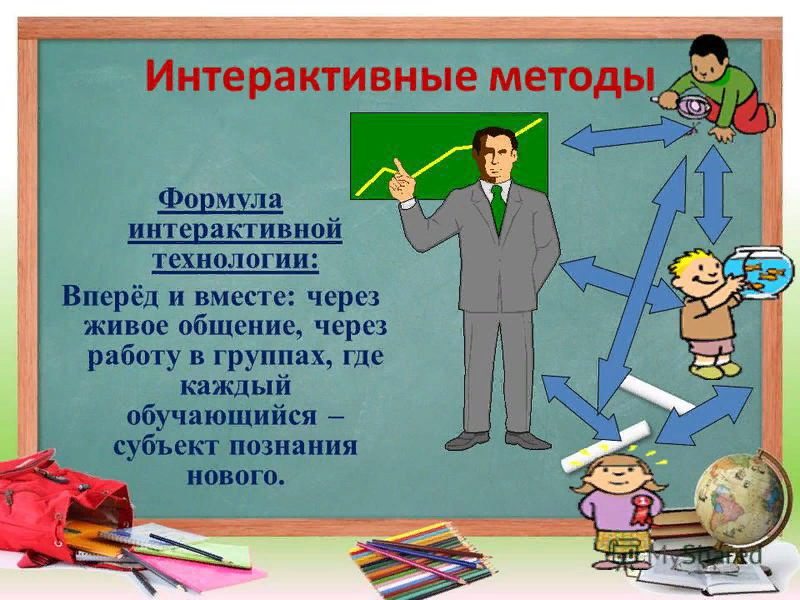 Интерактивные технологии в воспитании- это такая организация процесса обучения, в котором невозможно неучастие  ребенка в коллективном взаимодополняющем, основанном на взаимодействии всех участников процесса обучающего познания.
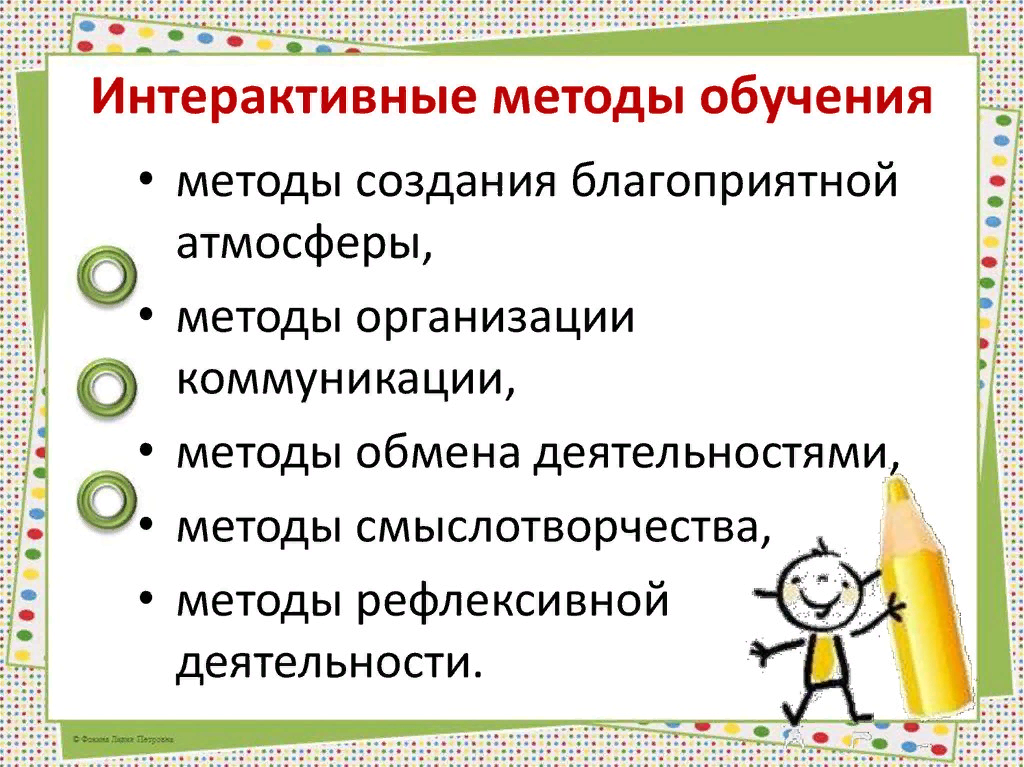 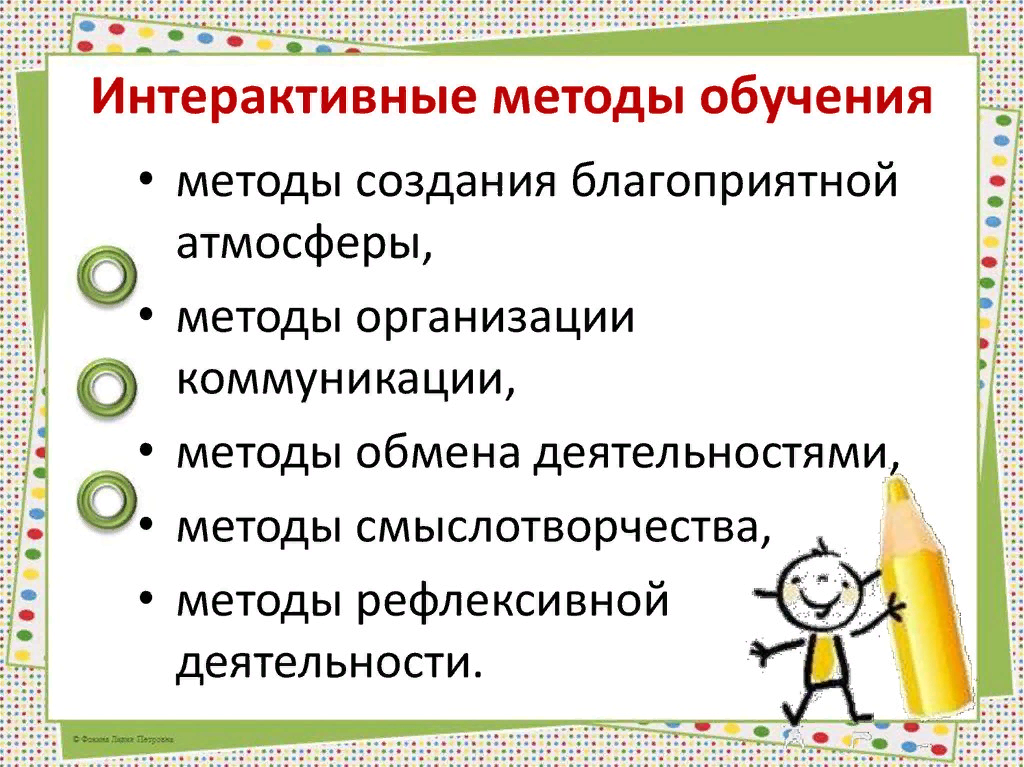 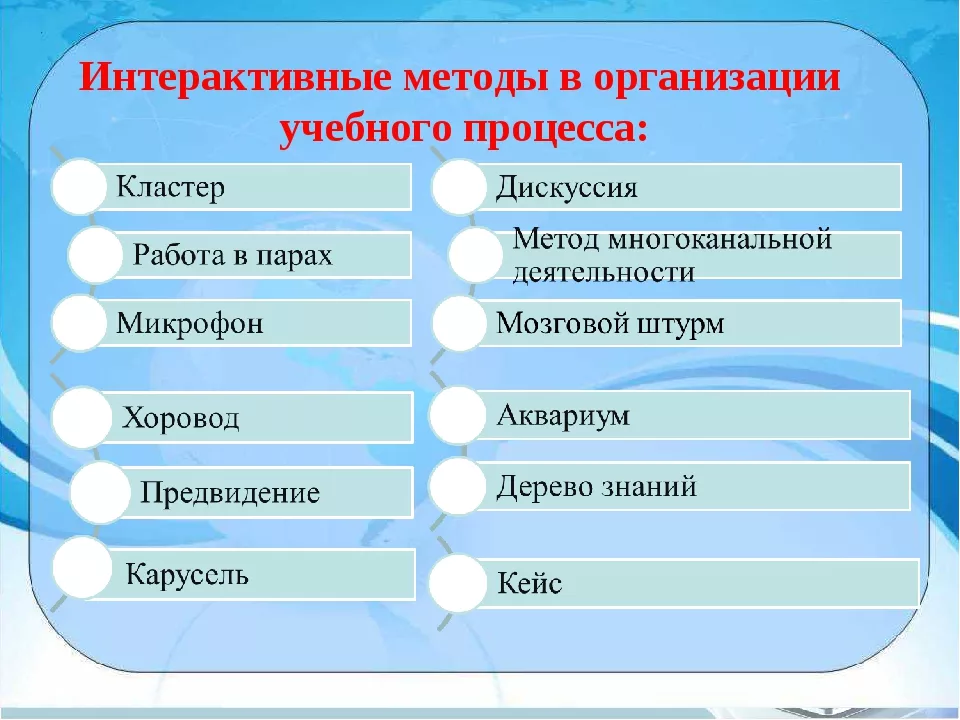